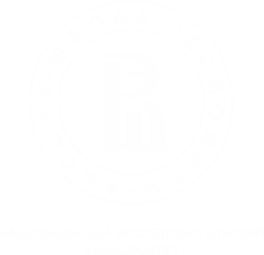 Институт образования НИУ ВШЭ
Уроки пандемии: Среднее профессиональное образование
Дудырев Федор Феликсович,
Институт образования НИУ ВШЭ
Москва, 2020 г.
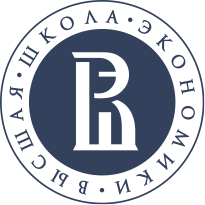 Международный контекст: Меры по предотвращению распространения
 COVID-19 в колледжах
ПОО  были закрыты полностью в странах, наиболее пострадавших от COVID-19
ПОО были закрыты частично в странах, зафиксировавших сравнительно небольшое количество зараженных
Италия, Испания, Франция, Словения, Литва, Австрия, Польша и др.
Австралия, Индонезия, Филиппины, Бруней, Таиланд, Египет, Вьетнам и др.
Использование инструментов и ресурсов для организации дистанционного обучения на программах среднего профессионального образования, % от опрошенных*
2
*Источник: ILO-UNESCO Joint Survey on Technical and Vocational Education and Training (TVET) and Skills Development during the time of COVID-19
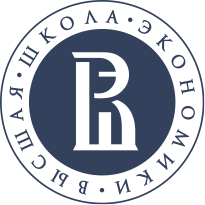 переход российских колледжей на дистанционное обучение: общие проблемы
•	трудности первых дней: пиковые нагрузки на сети и последовавшие затем технические сбои
• стресс преподавателей и студентов, вызванный необходимостью «шокового» перехода к новой модели образовательного процесса;
•	перегрузка преподавателей, связанная с освоением новых образовательных и информационно-коммуникационных технологий и с необходимостью поддержания нового режима взаимодействия со студентами
снижение мотивации студентов к обучению (особенно студентов программ подготовки рабочих);
недоступность обучения в новом формате для учащихся из бедных семей: «700 тыс. детей фактически не имеют возможности участвовать в дистанционном образовании» – Министерство просвещения РФ

В наилучшем положении оказались те субъекты РФ, которые задолго ДО возникновения кризиса начали внедрять организационные и технологические решения для использования электронного обучения и дистанционных образовательных технологий
2
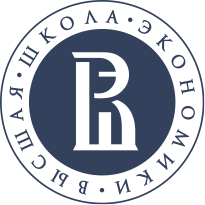 переход организаций спо на дистанционное обучение: особенности
•	Платформенные решения, специально ориентированные для целей системы СПО, являются скорее исключением, чем правилом
10 регионов, в их числе Московская область, Республика Татарстан, Саха-Якутия

• Организация практической подготовки студентов СПО в новых условиях и перевод ее в дистантный формат затруднена, а в ряде случаев невозможна + высокие дополнительные ресурсные требования

Низкое предложение на образовательном рынке: в РФ действуют только 2-3 крупных провайдера, предлагающих образовательный контент для организаций среднего профессионального образования

•  хроническая нехватка ресурсов для развития «цифрового сегмента» системы СПО. 
Все проекты в области цифровизации образования, реализуемые на федеральном уровне (в т.ч. «Кадры для цифровой экономики»), ориентированы исключительно на уровни школьного и высшего образования
2
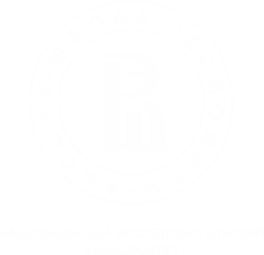 Адрес: Москва, Потаповский переулок, д. 16, стр. 10, Институт образования НИУ ВШЭ
www.ioe.hse.ru
5